ZÁDIELSKÁ TIESŇAVA Hájske vodopády DIVADLÁ  -  KOŠICE
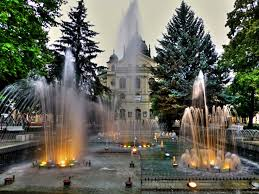 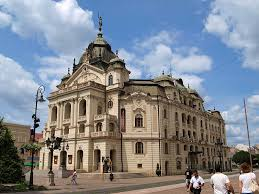 Košice
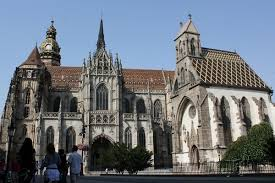 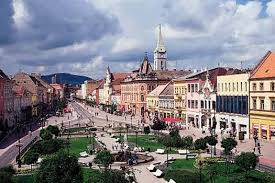 Región ABOV
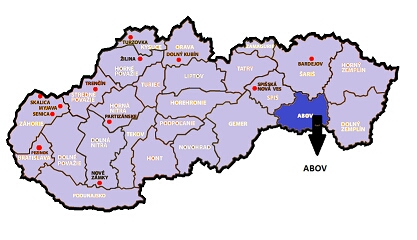 ABOV
Centrom tohto územia
sú Košice.
Kedysi bol súčasťou uhorskej stolice.
Zádielská tiesňava
najkrajšia roklina Národného parku Slovenský kras
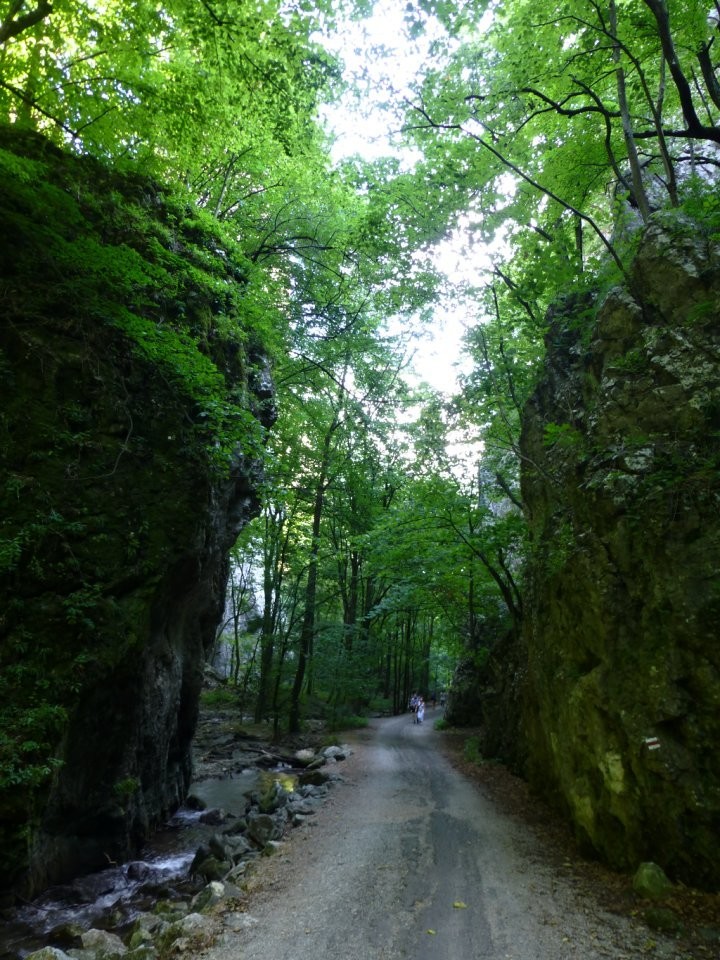 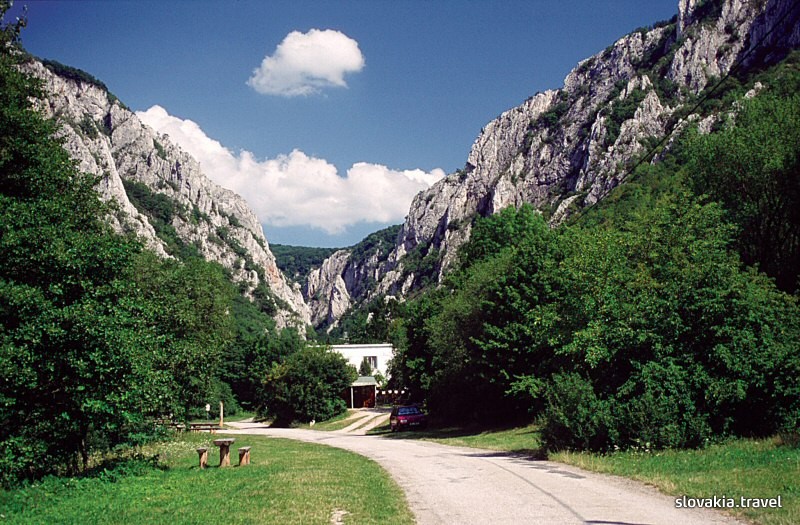 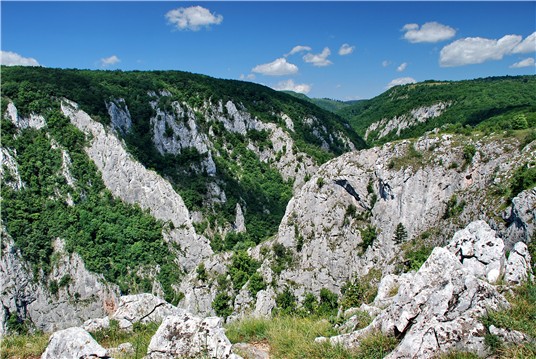 Vápencová skalná ihla                             – Cukrová homoľa
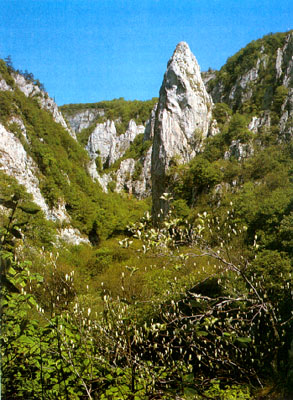 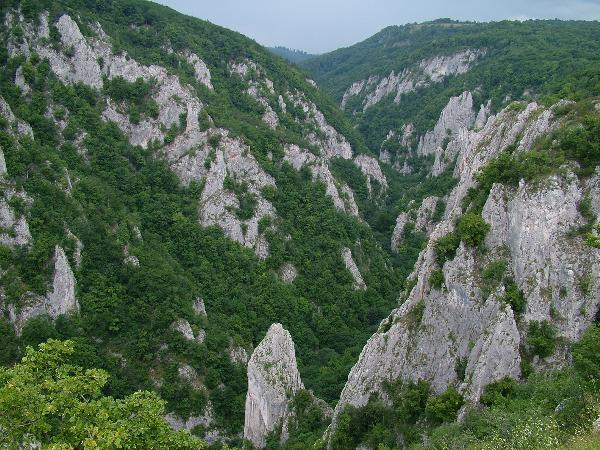 Zrúcanina Turnianskeho hradu
slúžil na ochranu cesty z Gemera na Spiš
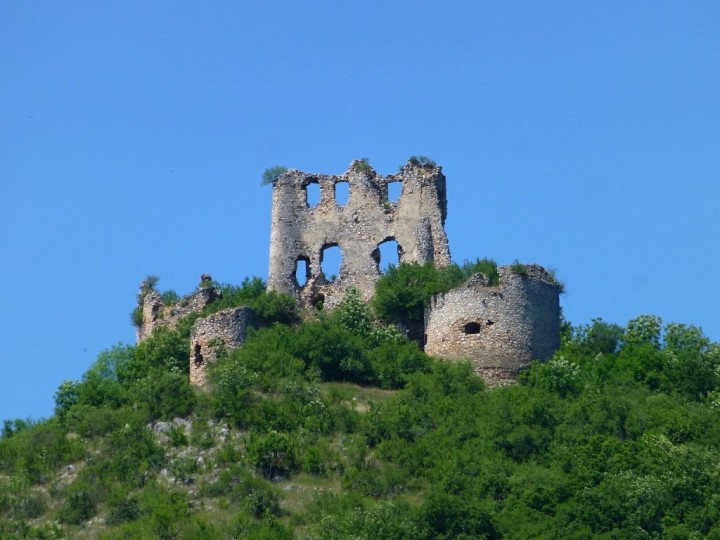 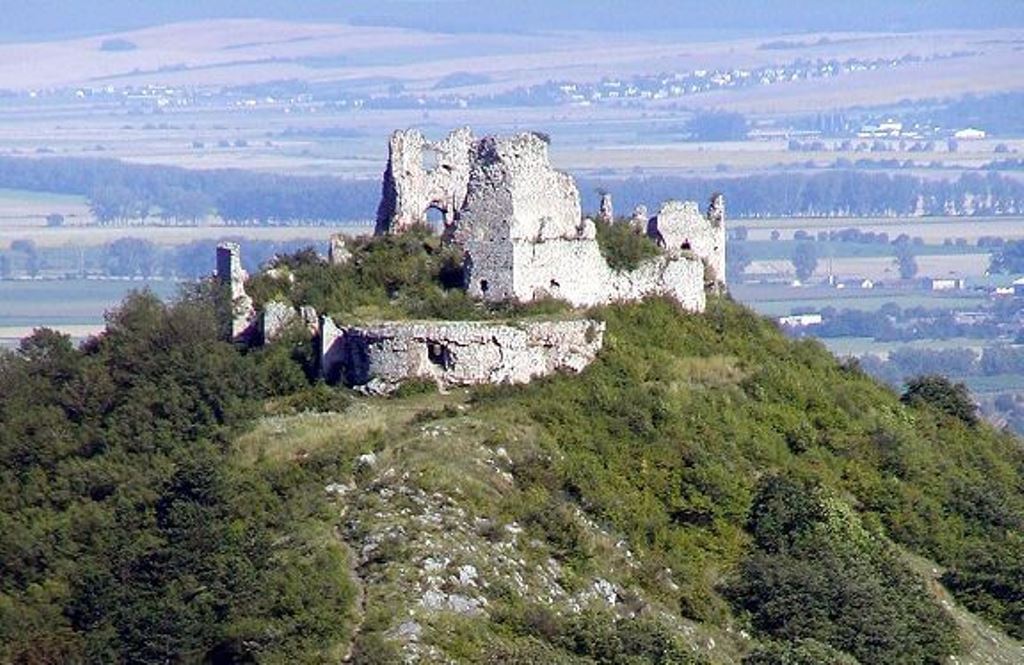 Hájske vodopády
patria medzi tie najmenšie s výškou od 1 do 7 metrov
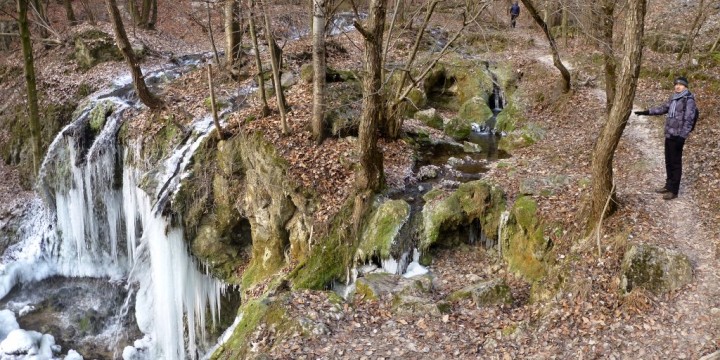 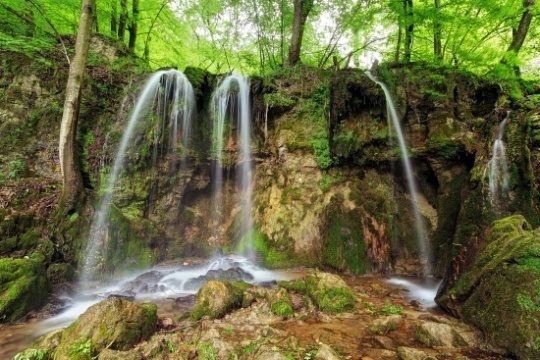 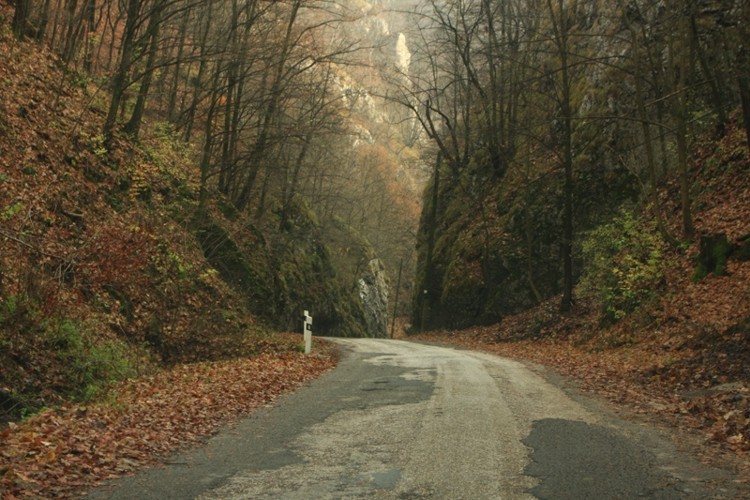 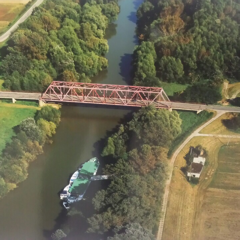 Plavba po Bodrogu
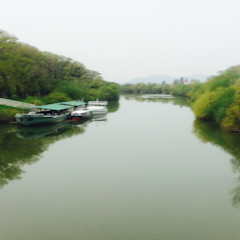 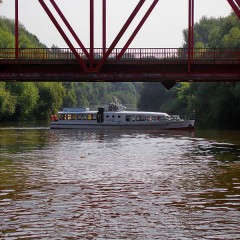 Ďakujem za pozornosť                             Mgr. Ľubomíra Šajgalová
Zdroje:  www.wikipedia.sk
Použité obrázky: www.google.sk